LE CROCIATE
Simone e Alessio – 2E 2022
Indice
Come sono iniziate 
La I crociata  
La II crociata 
La III crociata
La IV, la V, e la VI crociata 
 Le ultime due crociate
Domande 
Video 
Attività
Come sono iniziate
La I crociata è stata invocata da Papa Urbano III nel 1095. Il Papa chiese aiuto militare ai Bizantini per permettere il libero accesso alla Terra Santa e a Gerusalemme, che erano sotto il controllo mussulmano, ai pellegrini cristiani.
Papa Urbano III
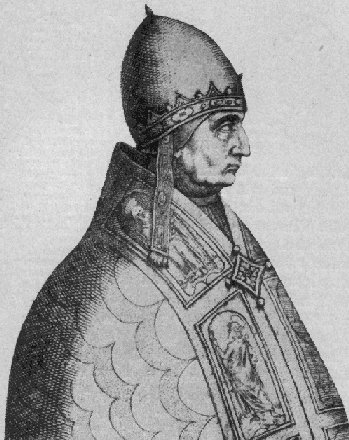 La I crociata
La I crociata iniziò nel 1096 e in molti partirono per la Terra Santa per liberarla dai Mussulmani. 
Terminò nel 1099 con la riconquista cristiana di Gerusalemme. Gli anni di battaglia furono quindi quattro anni, durante i quali morirono 120’00 persone.
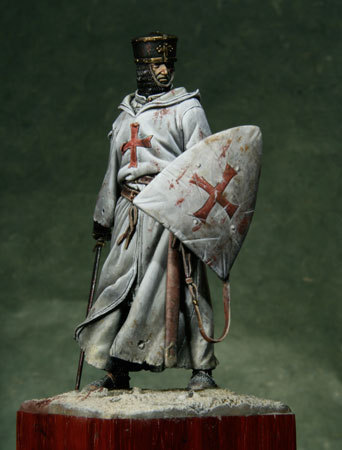 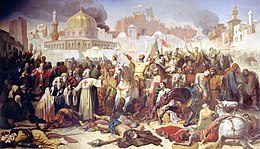 La seconda crociata
La II crociata ( 1147-1150) fu annunciata da Papa Eugenio III e fu la prima a essere guidata da re europei e da molti nobili.




La crociata finì però con il fallimento dei cristiani e con la caduta di Gerusalemme in mani mussulmane.
Il fallimento della II crociata e la caduta di Gerusalemme provocarono l’organizzazione della la terza crociata.
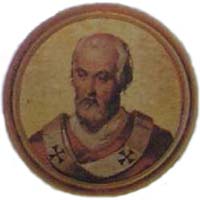 La III crociata
La III crociata (1189-1192) fu il tentativo di molti re europei di riconquistare Gerusalemme e la Terra Santa. 
Partecipò alla crociata anche Federico Barbarossa, imperatore del Sacro Romano Impero, ma morì prima di raggiungere la Terra Santa.
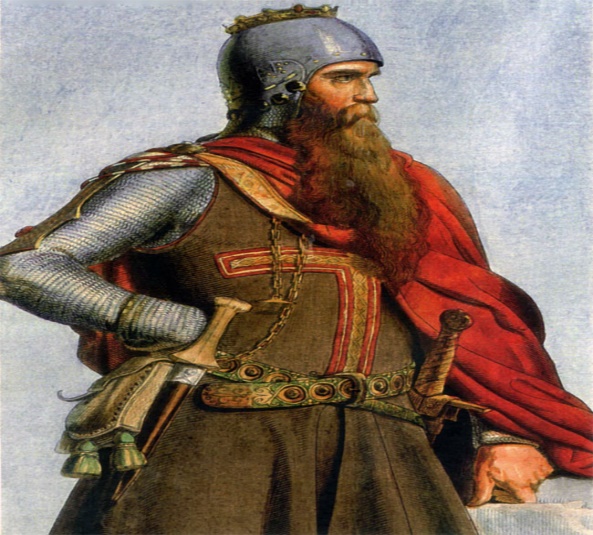 Riccardo Cuor di Leone, che  guidava la crociata, non riuscì a riconquistare la Città Santa ma fece un accordo con il Saladino, imperatore dei mussulmani. Gerusalemme sarebbe rimasta sotto il controllo mussulmano, ma i pellegrini e i commercianti cristiani avrebbero potuto entrare in città.
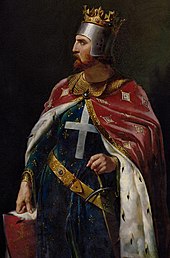 La IV, la V e la VI crociata
IV crociata              V crociata      VI crociata        
        1202   1204                                      1217   1221                  1228- 1229
Le ultime due crociate
La VII crociata 1248-1254, e l’VIII 1270 furono guidate da Re Luigi IX di Francia. Egli era molto religioso e voleva riconquistare la Terra Santa e Gerusalemme per ridarla ai Cristiani.
Entrambe le crociate furono un fallimento e durante l’ultima crociata Luigi IX morì dei malattia come gran parte del suo esercito.
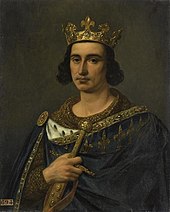 ?? Domande ??
Video
IL LIBRO
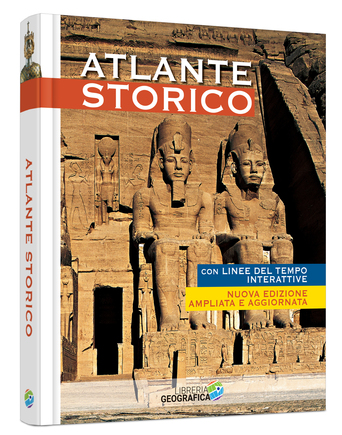 COME LIBRO ABBIAMO USATO QUESTO 
                                                                             PER PRENDERE INFORMAZIONI